New technology and marketing
Starter Activity
How has new technology changed the way that businesses market their products/services and how consumers shop?
Learning Objectives
Explain how new technology is used in marketing (including the role of digital media, social media, e-tailing and m-commerce)

Explain the impacts of new technology on existing businesses such as high street retailers.

Evaluate the impact of new technology of on the marketing activities of businesses and its stakeholders.
Explain how new technology is used in marketing
Each of the 4 Ps has to change and evolve to meet the demands of this new method (i.e. the internet) of reaching customers.

Clicks and bricks
Social media
M-commerce
E-tailing
Pricing and the internet
Explain the impacts of new technology on existing businesses (such as high street retailers).
The impact of new technology on the marketing mix
Businesses involved in e-tailing or using new technology need to consider the impact on their marketing mix.
Watch
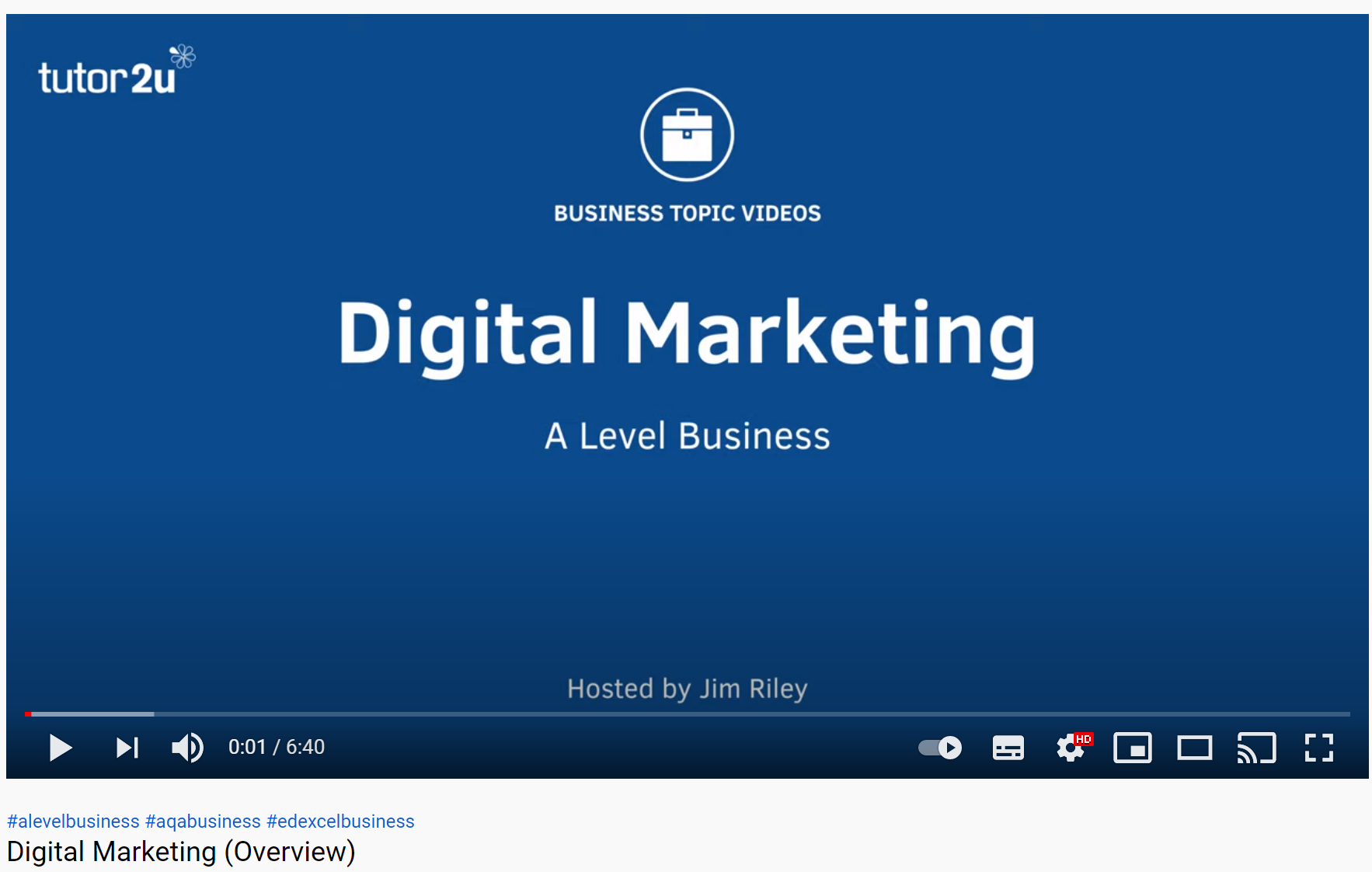 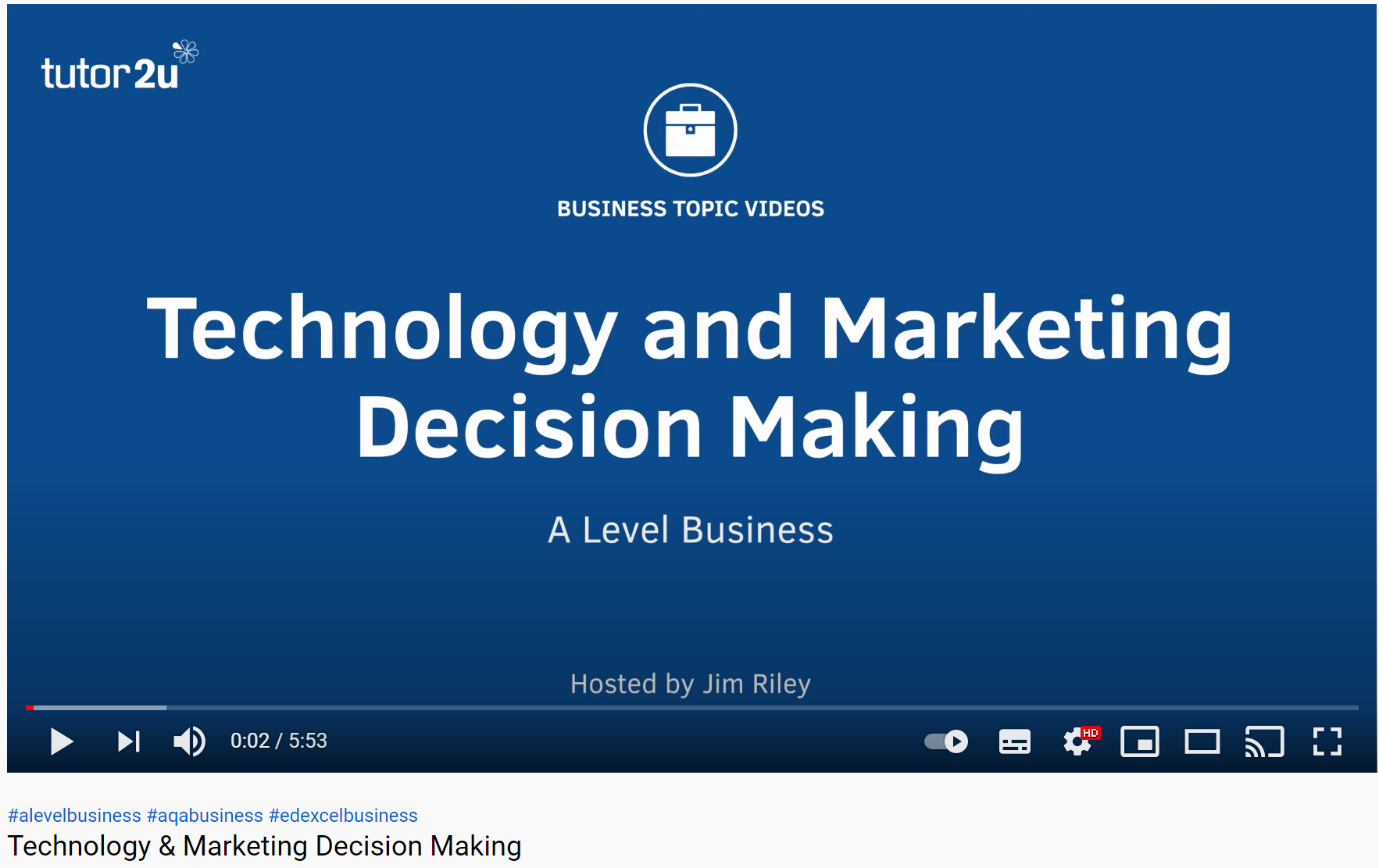 https://www.youtube.com/watch?v=GouEWHpL7oE
https://www.youtube.com/watch?v=gD7cguaEbv8
Activity: Evaluate the impact of new technology on the marketing activities of a business and its stakeholders
Choose a business and investigate how new technology helps their marketing effort. 
Evaluate the impact of new technology on the marketing activities of your chosen business (e.g. pros and cons - better targeting, costs savings, greater impact, improved access to potential consumer, reduced employee workload, USP over competition, build brand loyalty, ease of purchase, ease of promotion).

Record your research findings and analysis in the table of the New Tech and Marketing workbook (on GOL).

Answer the past paper question in the workbook
[Speaker Notes: In pairs]
Plenary
How has new technology changed the way that businesses carry out their marketing activities?